Играем со звуком Ш
Подготовила : учитель –логопед Астраханцева А.М. 
МАДОУ ЦРР Д/С № 17
Кошка играет фантиками от конфет. 
Произноси длительно звук Ш каждый раз, когда полетит фантик
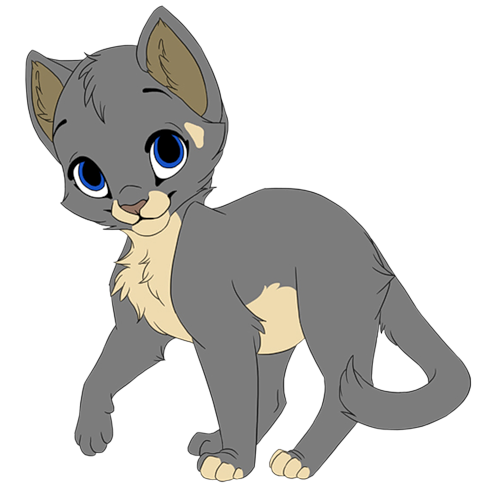 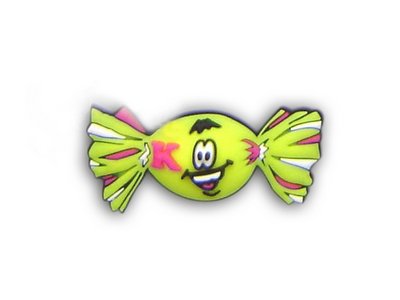 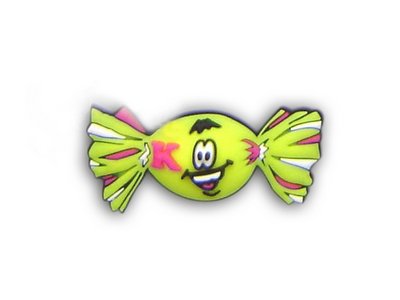 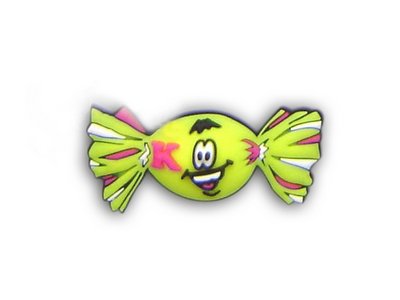 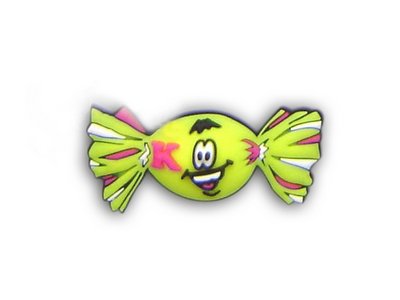 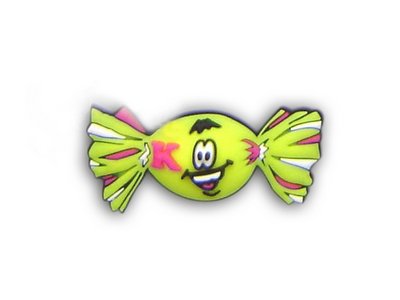 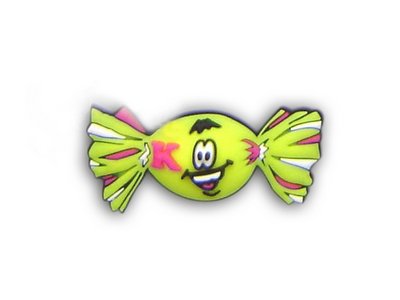 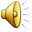 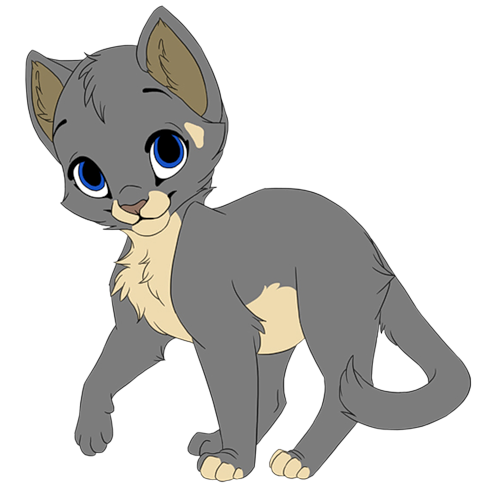 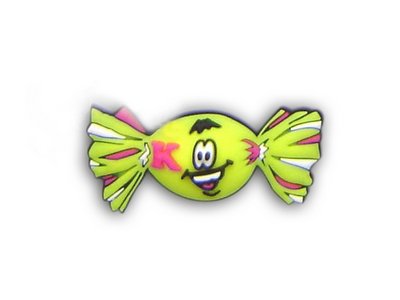 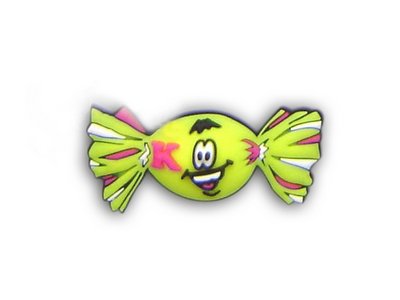 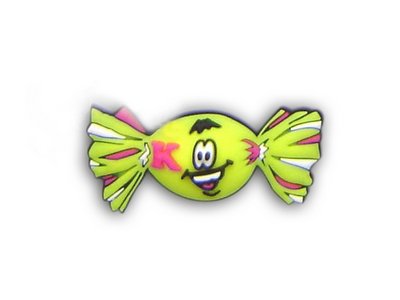 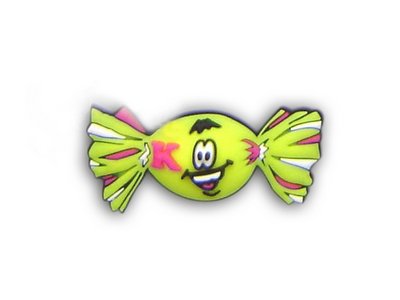 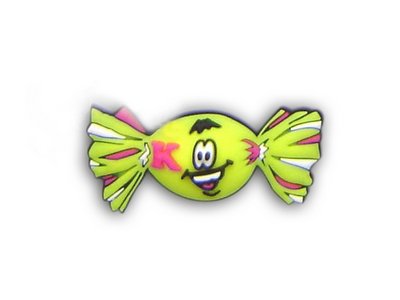 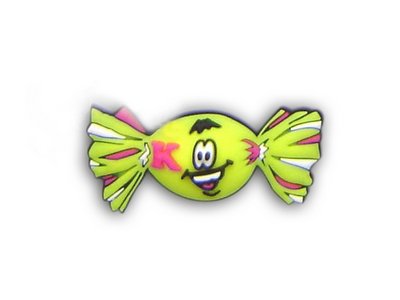 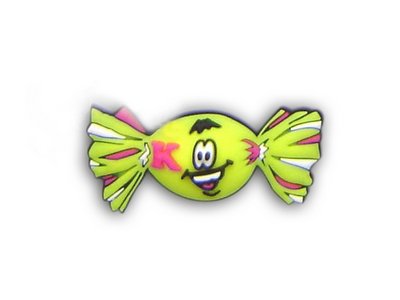 Собери фантики.
Читай (повторяй) слоги.
ША
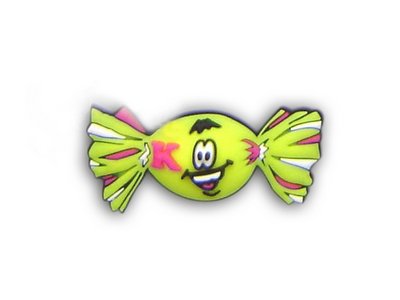 ШО
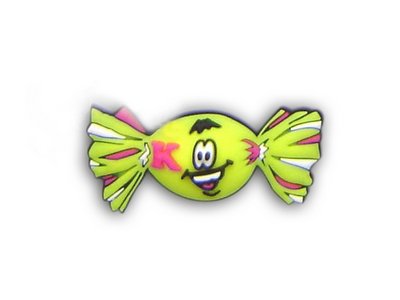 ШУ
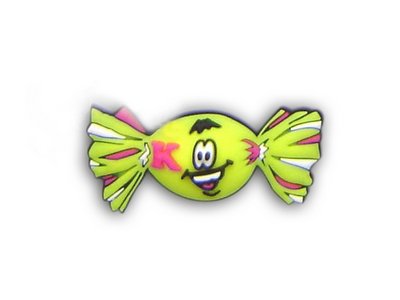 ШИ
Произноси  1, затем 2, затем 3  слога
ША
ША
ША
Шо
Шо
Шо
Шу
Шу
Шу
Ши
Ши
Ши
Найди слова со звуком Ш в начале слова. Нажми на картинки
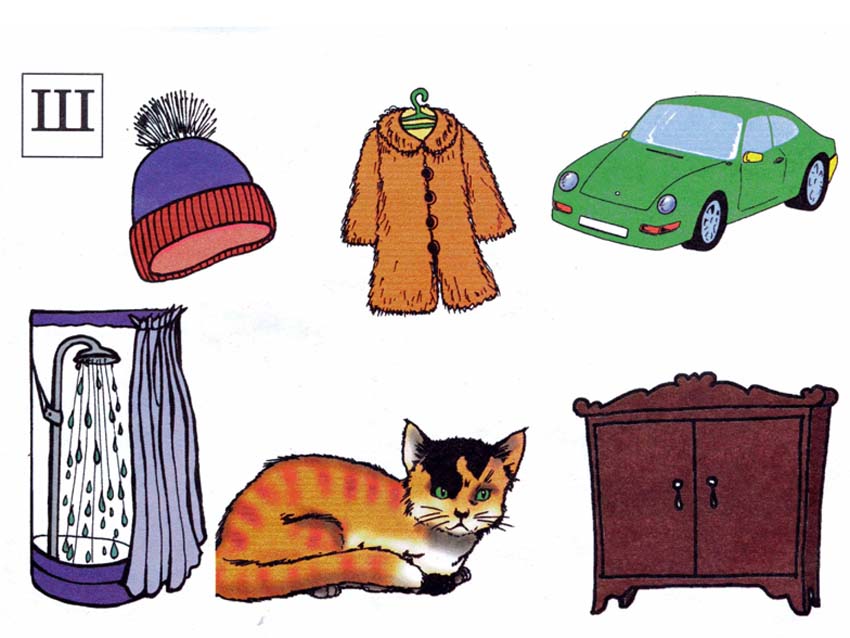 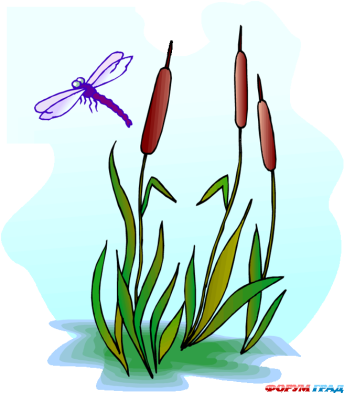 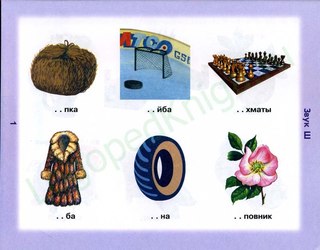 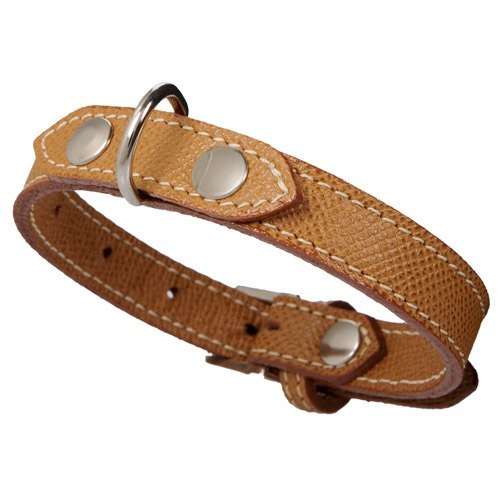 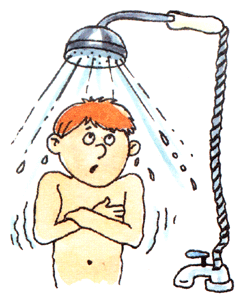 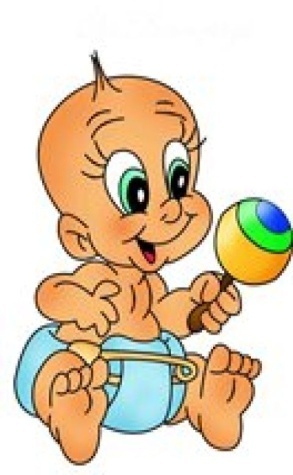 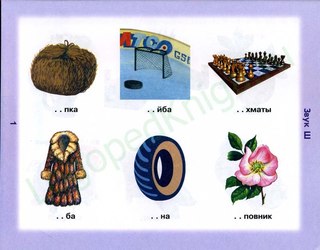 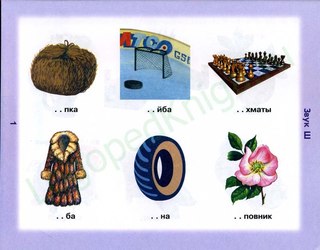 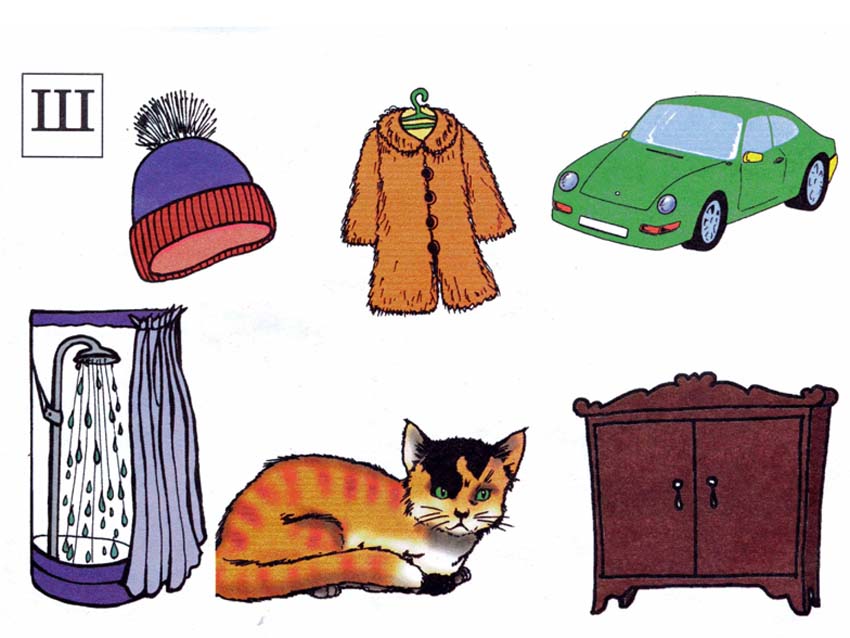 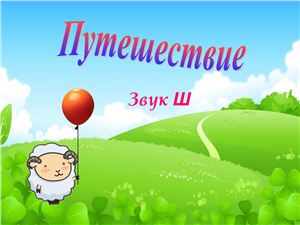 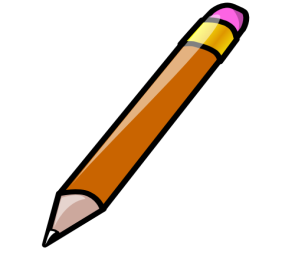 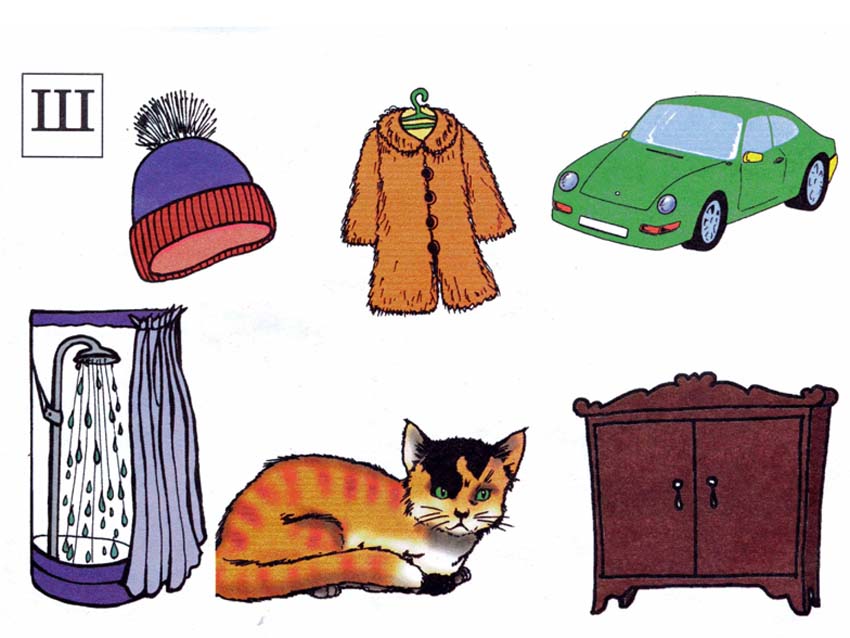 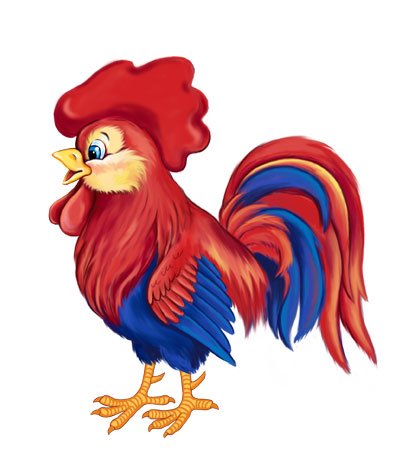 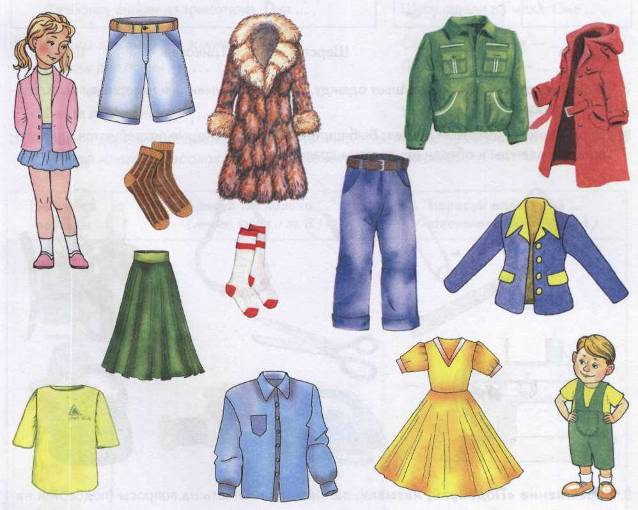 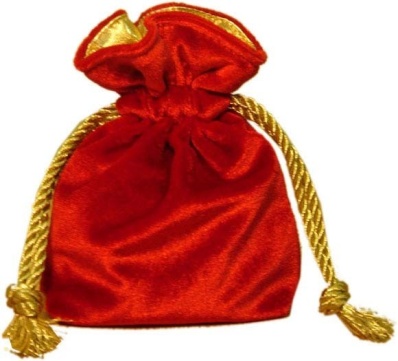 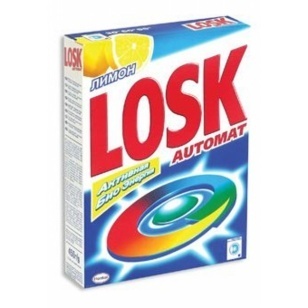 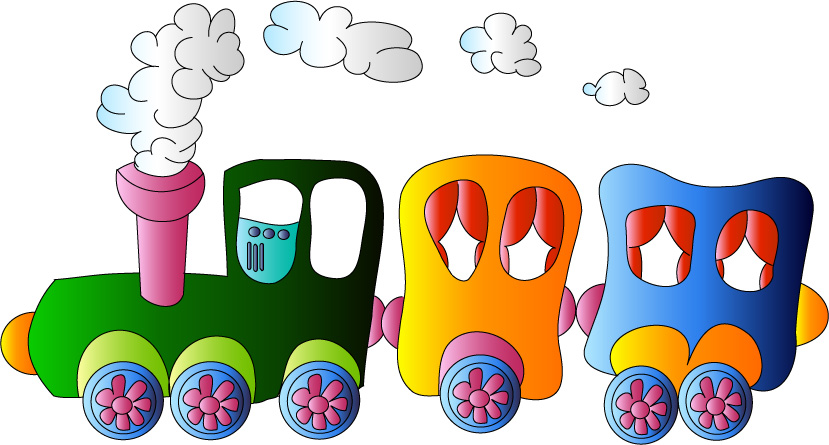 Долго тяни первый гласный звук, 
соединяй его со слогом
А
ША
О
ШО
У
ШУ
И
ШИ
Найди слова со звуком Ш в середине слова. Нажми на картинки.
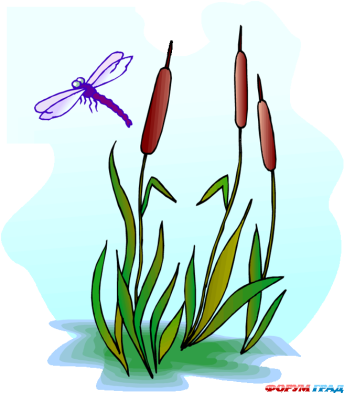 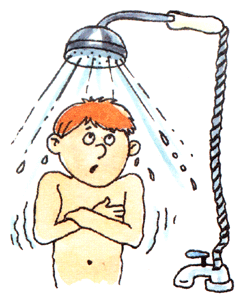 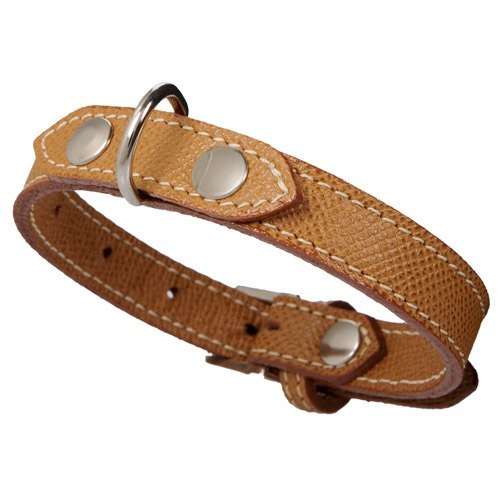 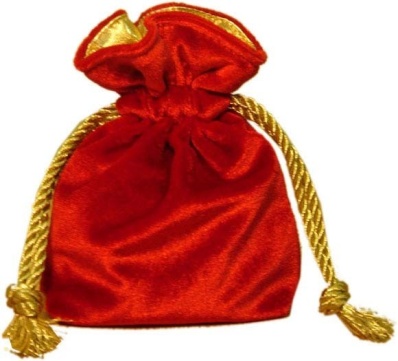 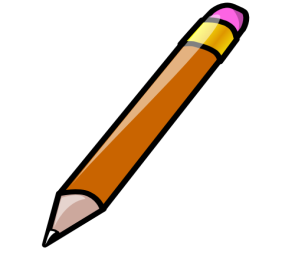 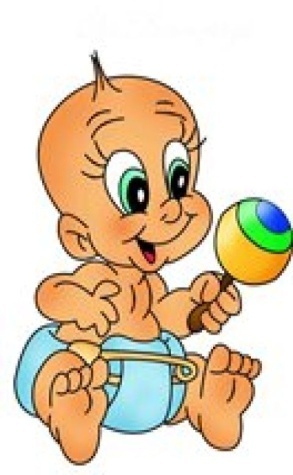 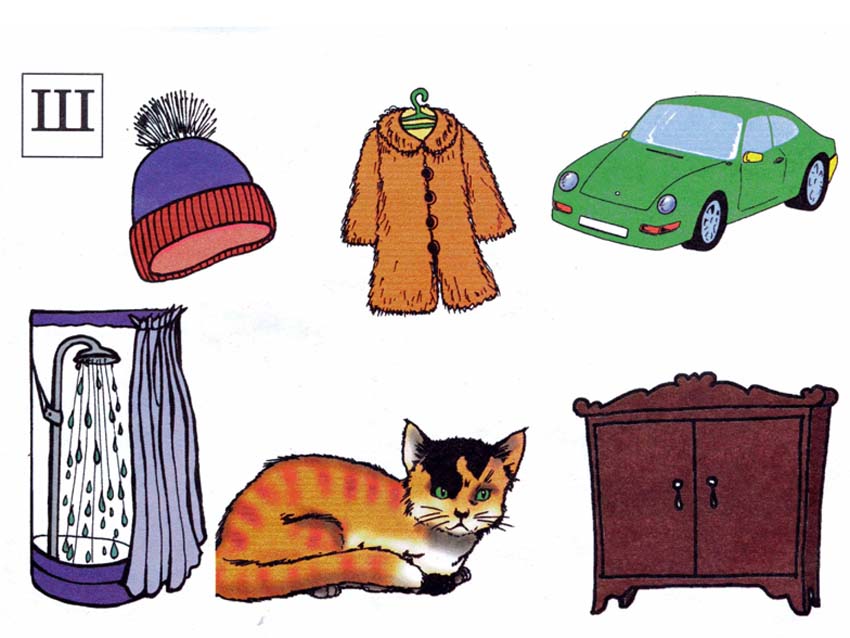 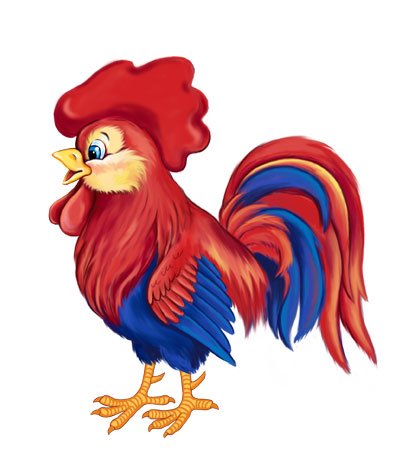 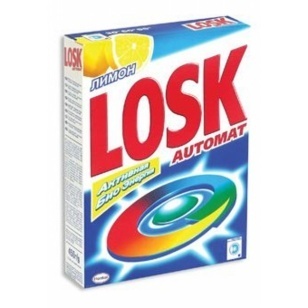 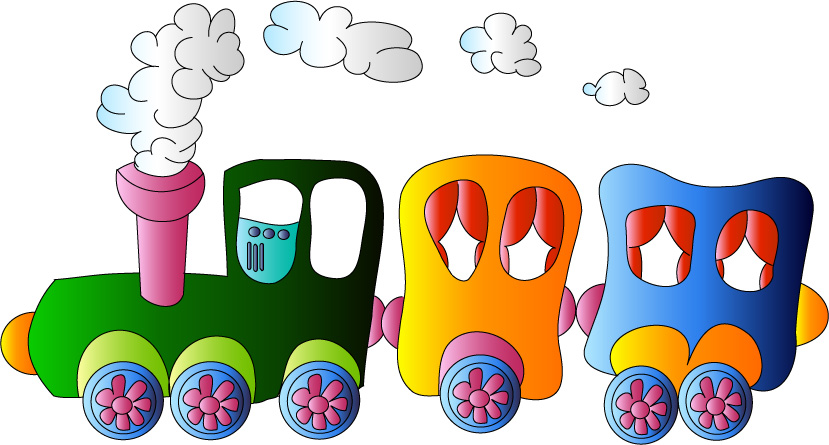 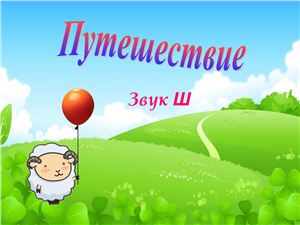 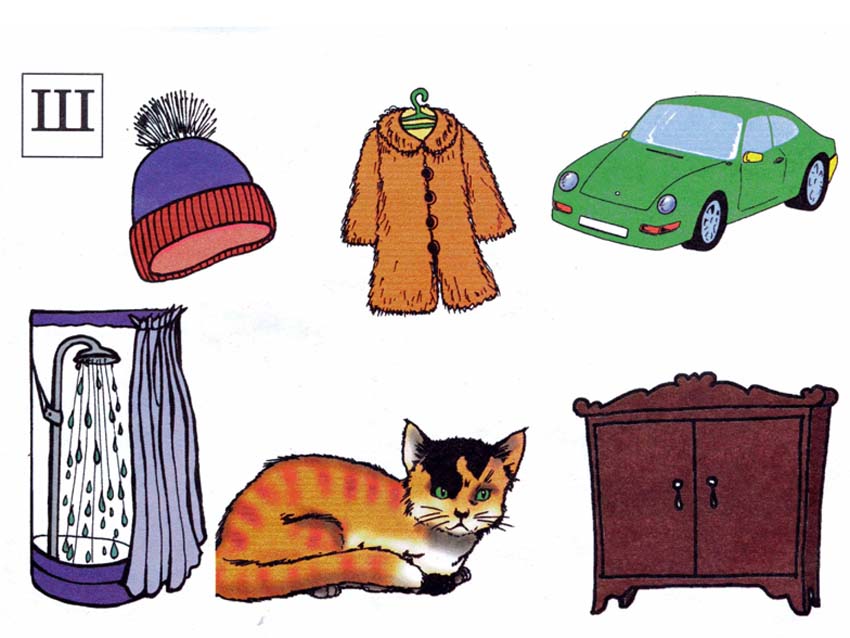 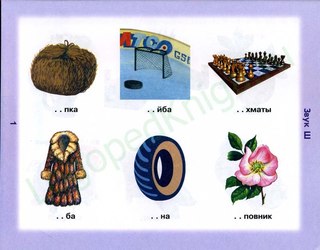 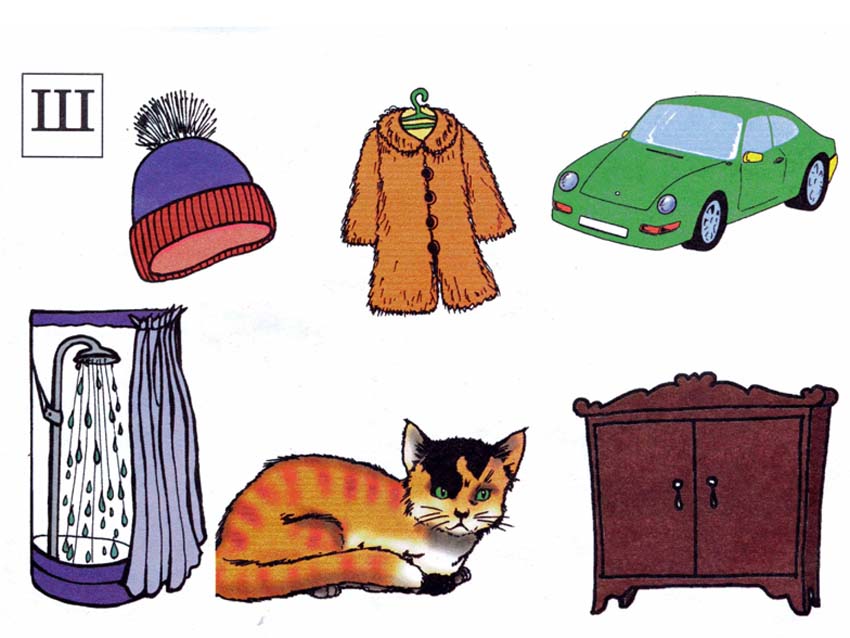 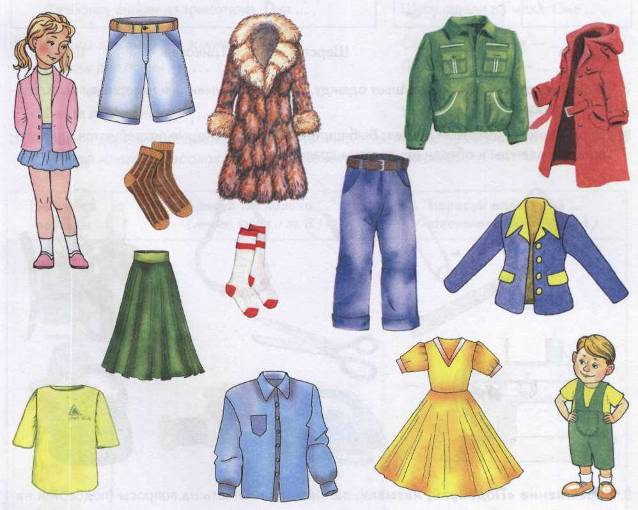 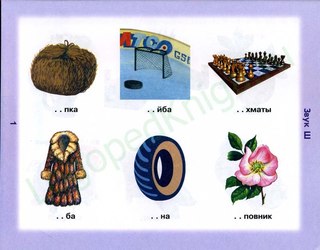 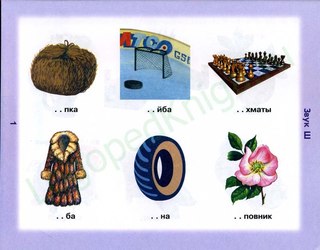 Собери шишки. Прочитай(повтори) слоги.
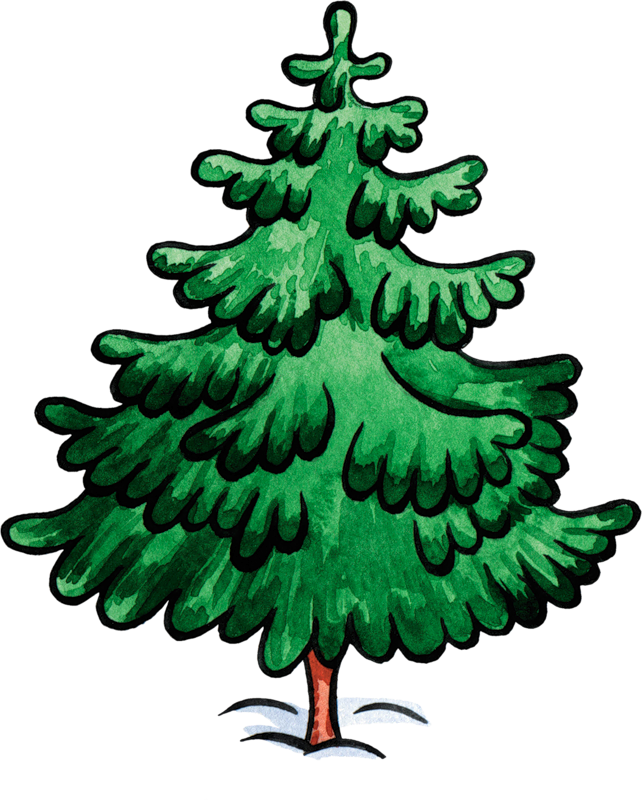 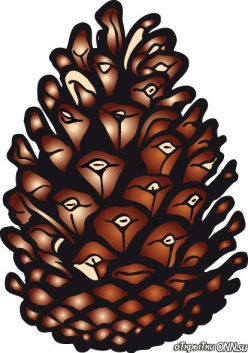 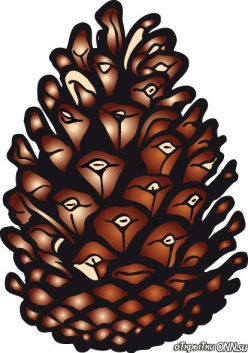 АШ
ОШ
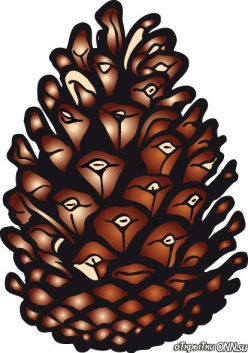 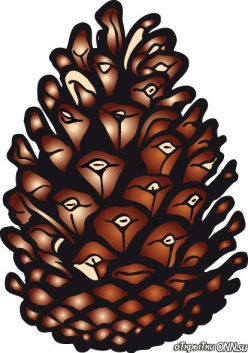 ИШ
УШ
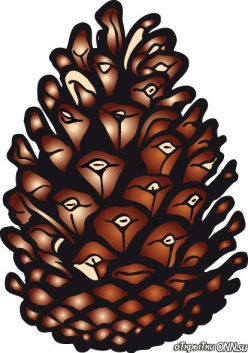 ЮШ
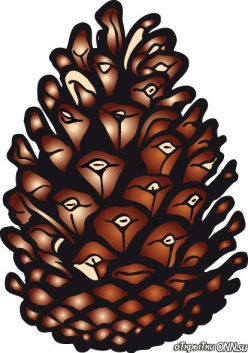 ЯШ
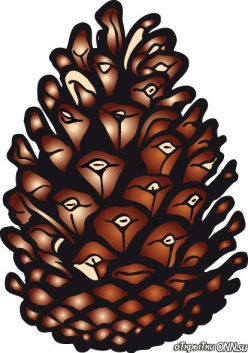 ЕШ
Назови картинки. В каком месте в слове стоит звук Ш? Нажми.
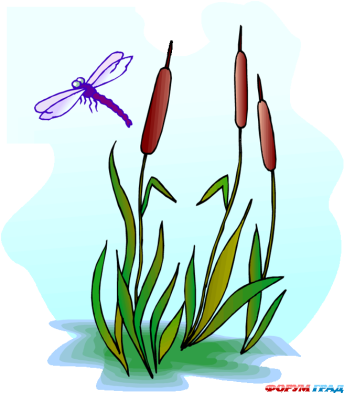 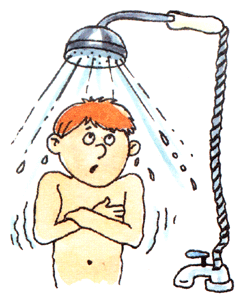 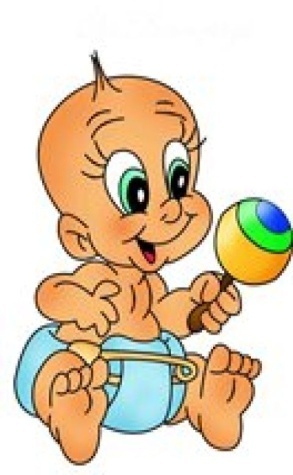 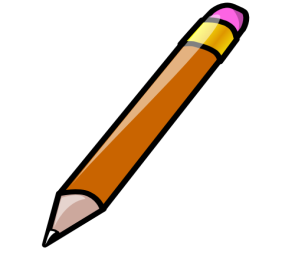 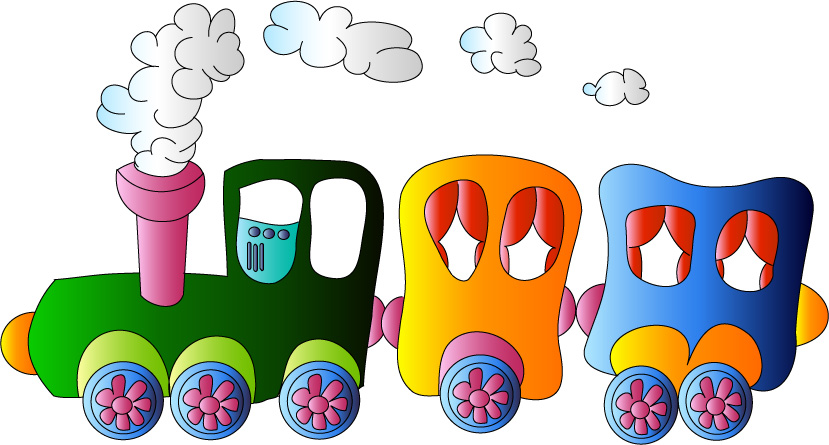 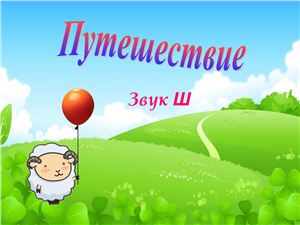 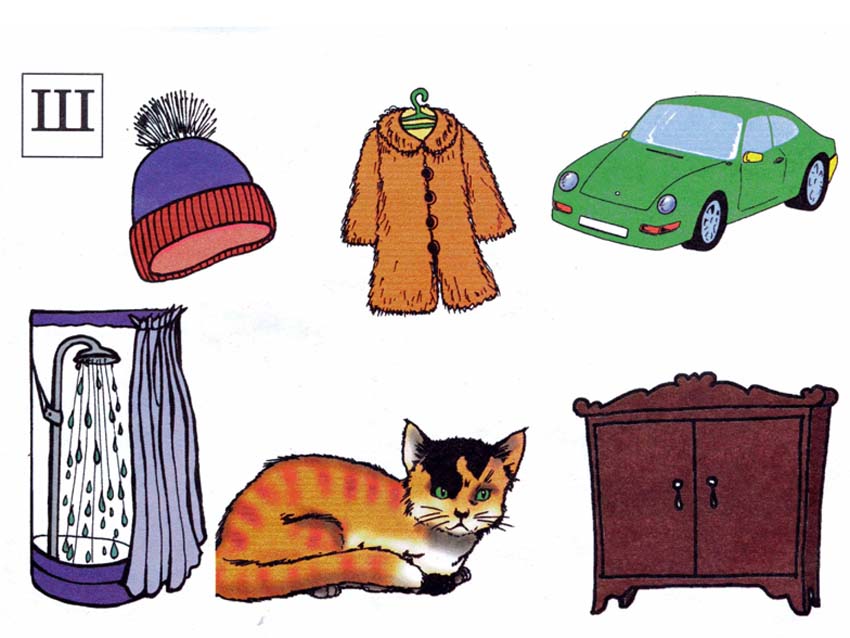 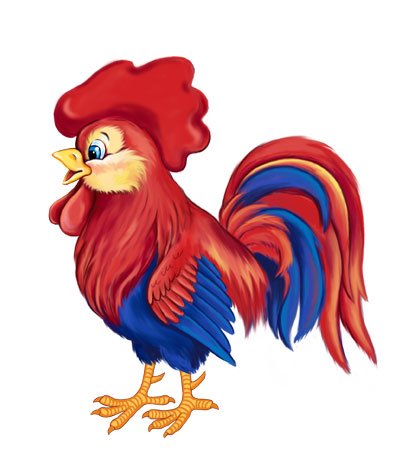 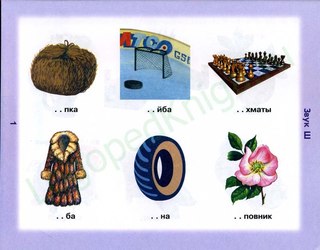 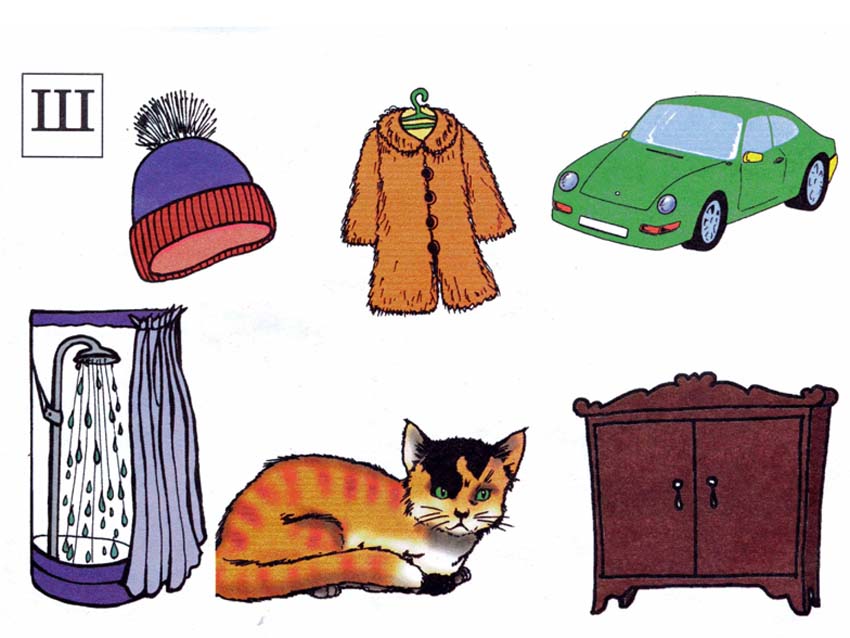 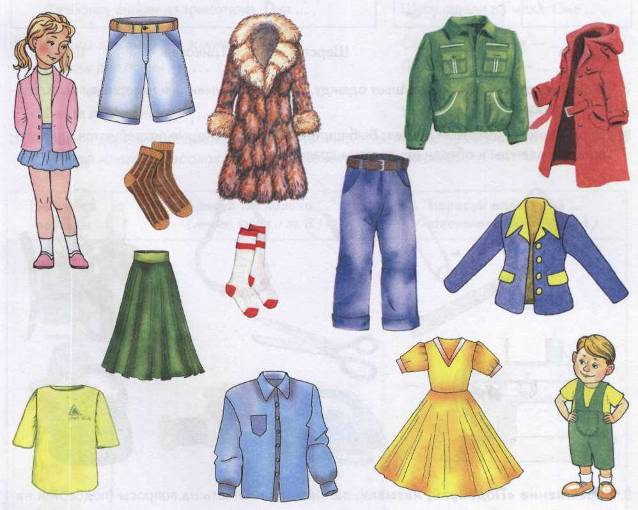 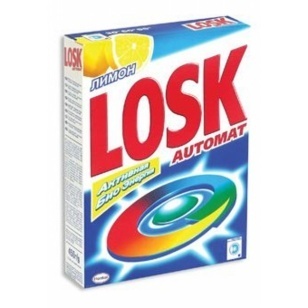 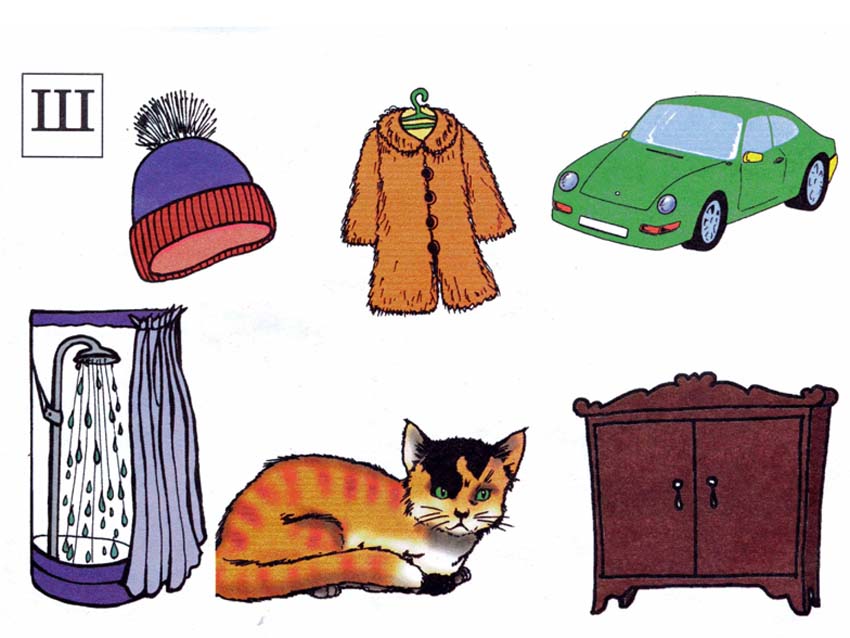 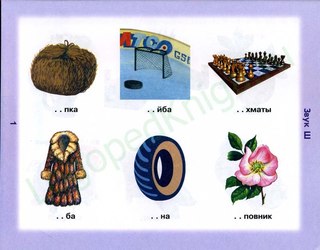 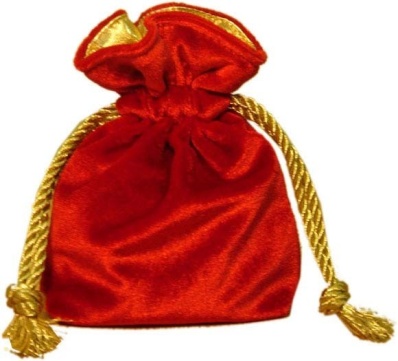 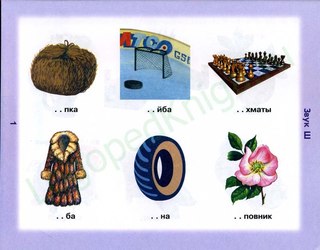 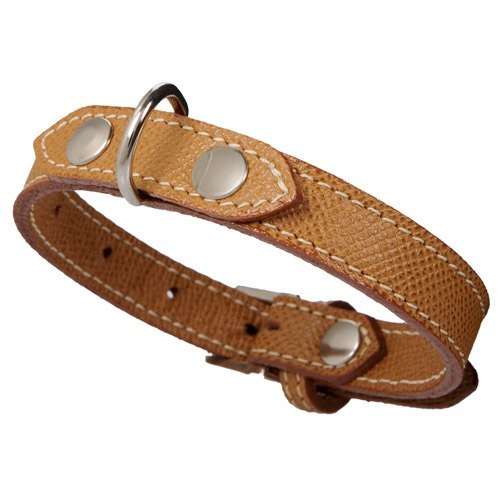 Молодец!